Supplementary Files
Figures
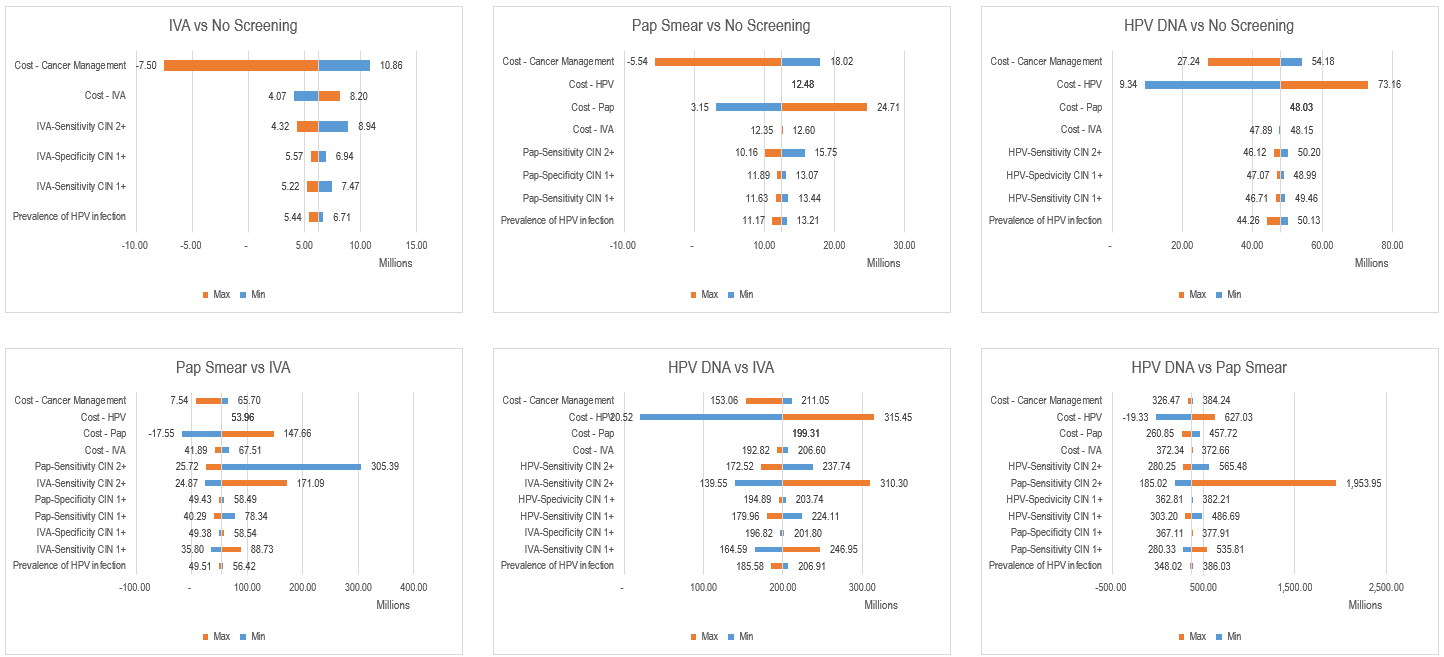 Currency in IDR (Indonesian Rupiah)
Figure 1 Tornado Diagram of One Way Analysis for Screening Modalities Every 3 Years
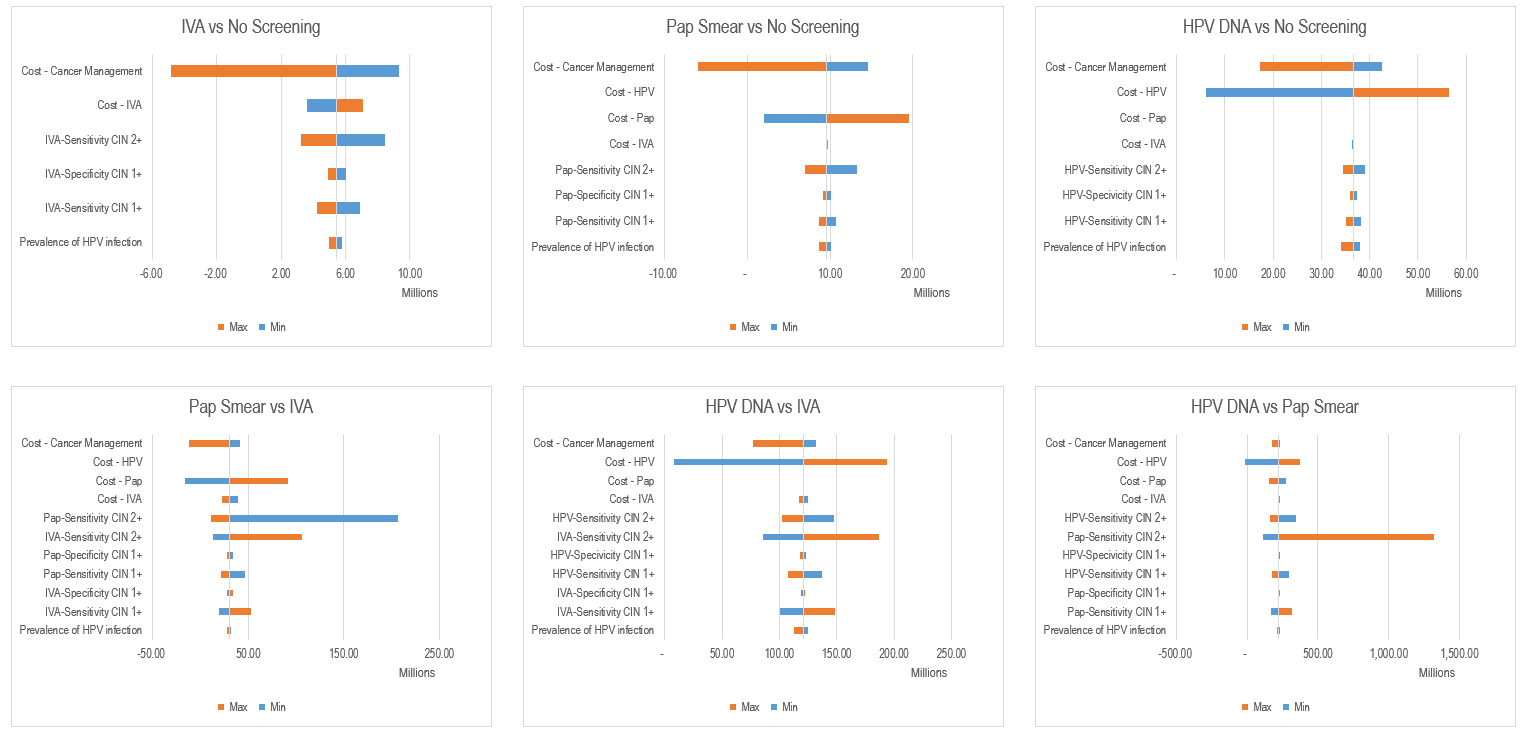 Currency in IDR (Indonesian Rupiah)
Figure 2 Tornado Diagram of One Way Analysis for Screening Modalities Every 5 Years
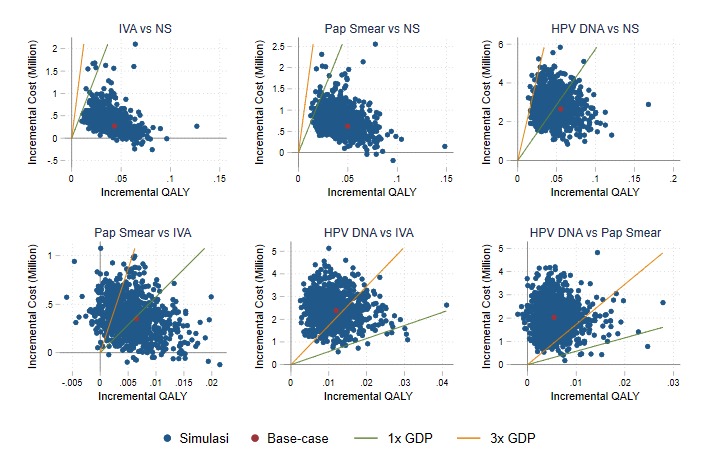 Figure 3 Probabilistic Sensitivity Analysis Every 3 Years
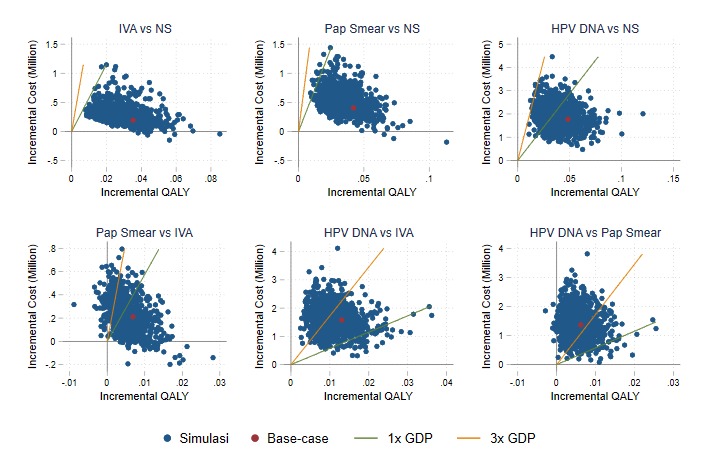 Figure 4 robabilistic Sensitivity Analysis Every 5 Years
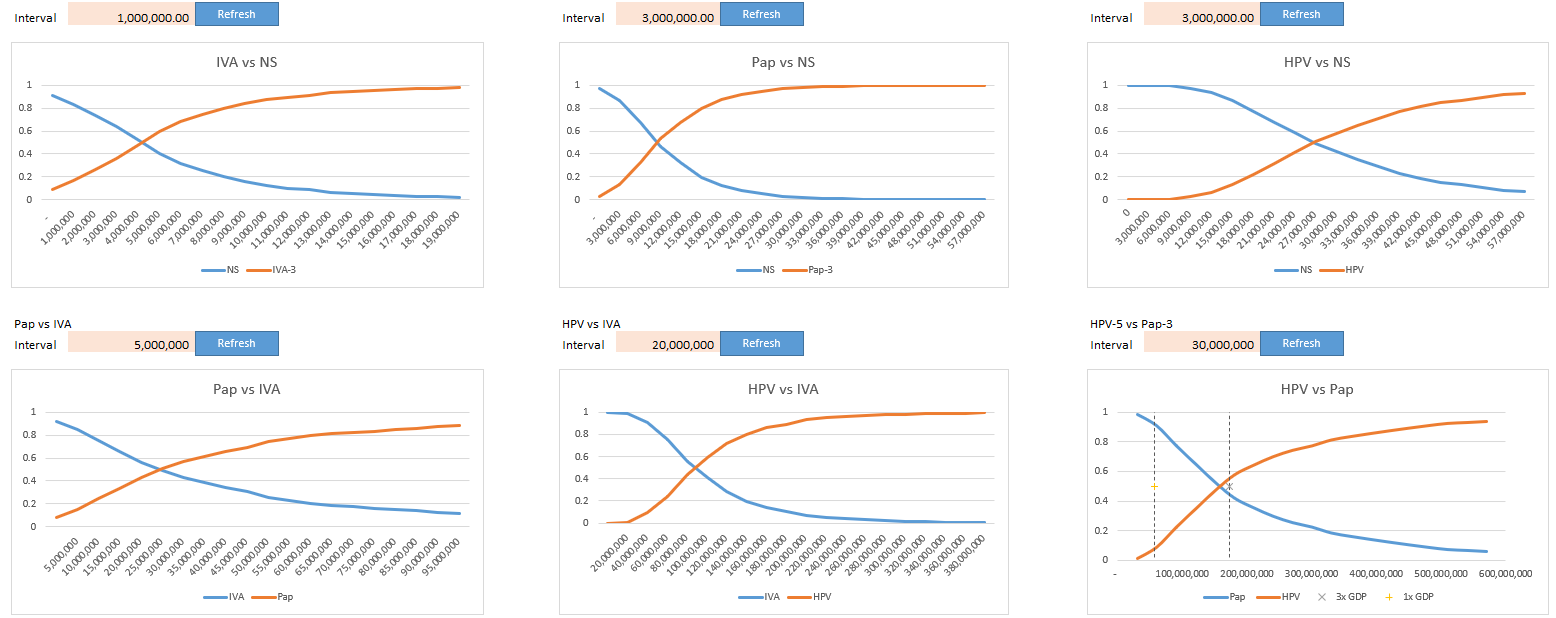 Currency in IDR (Indonesian Rupiah)
Figure 5 Cost-Effectiveness Acceptability Curve